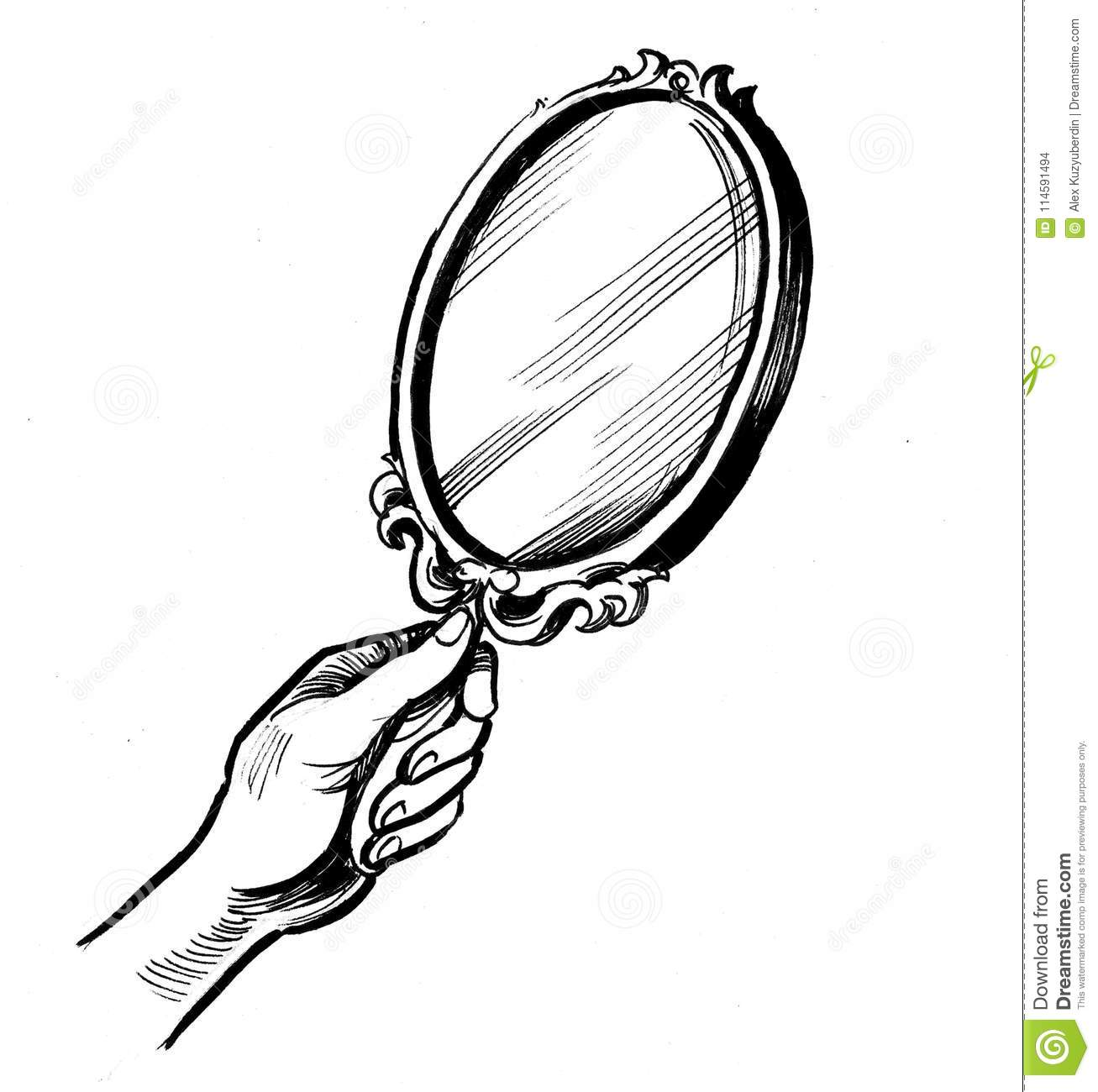 Reflections on the Quality Assurance Process in Higher Education in Sri Lanka
Dayalatha Lekamge
Faculty of Education 
Open University of Sri Lanka
APQN Conference ,  Sri Lanka  , 29.03.2019
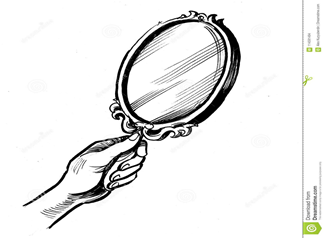 Outline of the presentation
Definitions of Quality Assurance in HE
The need for a quality assurance mechanism
Reflections on the problems experienced 
Reflections on QA Process
Reflections on follow up actions 
Conclusions and Recommendations
APQN Conference ,  Sri Lanka  , 29.03.2019
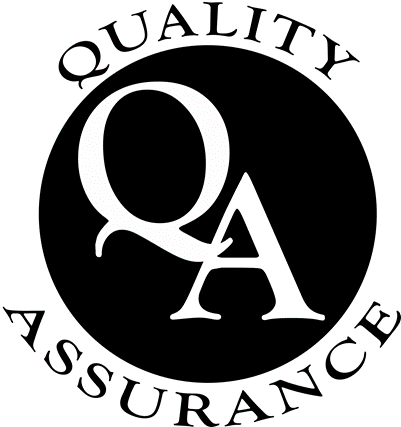 What is Quality Assurance in HE?
“quality in higher education is a multidimensional concept, which should embrace all its functions, and activities: teaching and academic programs, research and scholarship, staffing, students, buildings, facilities, equipment, services to the community and the academic environment” World Declaration on Higher Education for the  21st century, 2012).
“a systematic process of assessing and verifying inputs, outputs and outcomes against standardized benchmarks of quality, to maintain and enhance quality, ensure greater accountability and facilitate harmonization of standards across academic programmes, institutions and systems” UNESCO, 2013
APQN Conference ,  Sri Lanka  , 29.03.2019
The need for a QA Mechanism for Higher Education in Sri Lanka
APQN Conference ,  Sri Lanka  , 29.03.2019
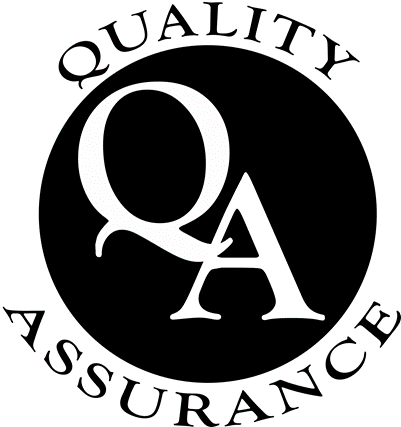 Three approaches applicable to QA in HE
APQN Conference ,  Sri Lanka  , 29.03.2019
Reflections
APQN Conference ,  Sri Lanka  , 29.03.2019
Quality of IR and PR  Manuals
Criteria Compatible with European and ASEAN standards
Developed through a series of interactive and progressive workshops conducted with academic and administrative staff of Universities
Linked with widely accepted reference points such as Sri Lanka Qualification Framework, Subject Bench Marking, Code of Practice, External quality Assurance and Internal Quality Assurance 
Standards are very specific and objectively designed
APQN Conference ,  Sri Lanka  , 29.03.2019
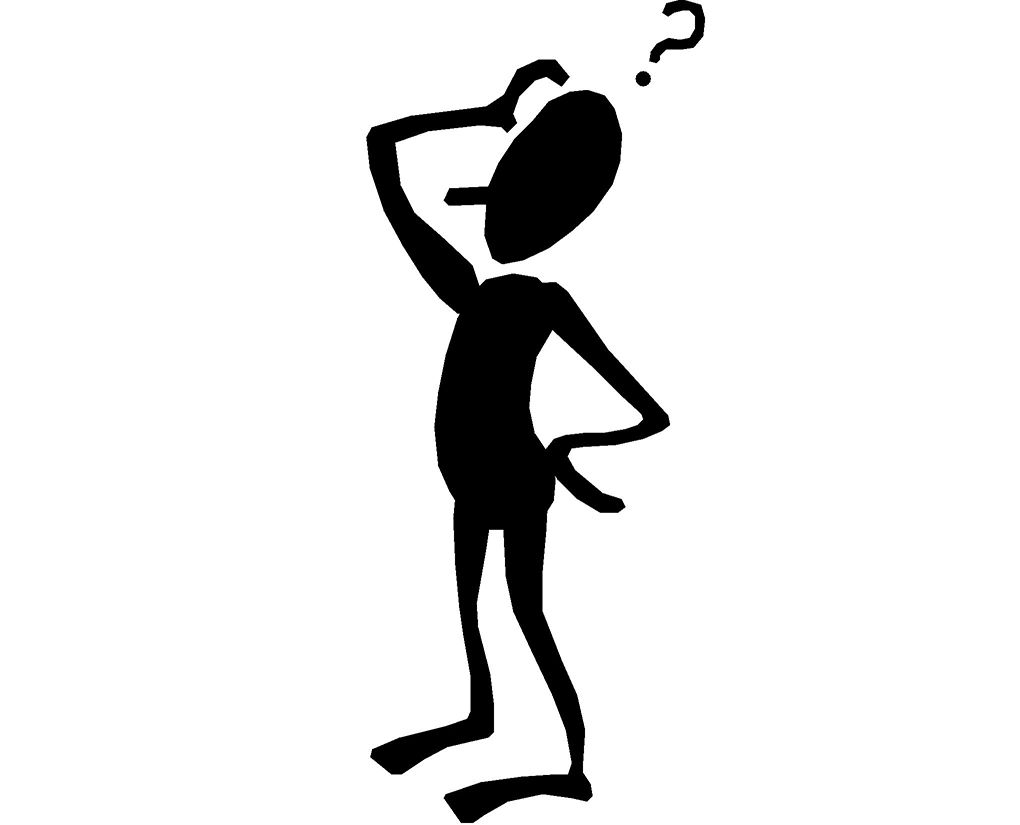 Problems  in Standards
Repetition of  the same standard in different criteria
Lack of relevance of some standards to the suggested criteria
Differentiation vs combination of standards
Relevance of standards to all universities
Too many standards- IR:125 & PR:145
Quality standards have a narrow focus which resulted in producing a very superficial SER report with code numbers.
APQN Conference ,  Sri Lanka  , 29.03.2019
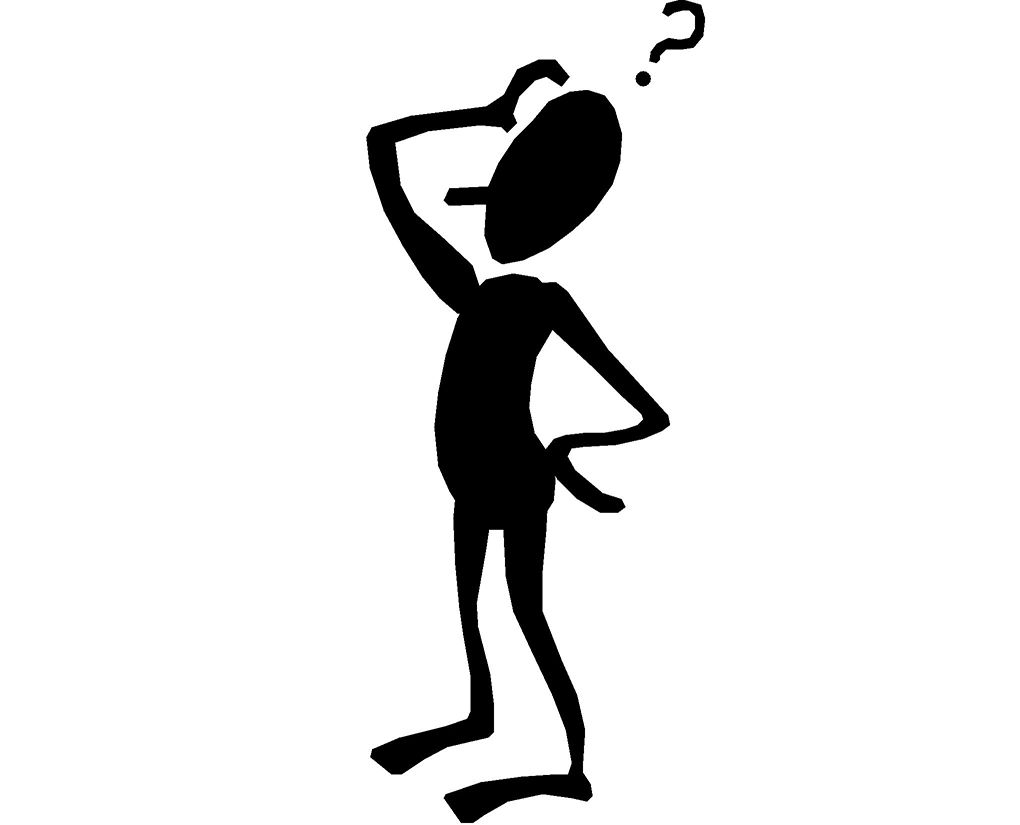 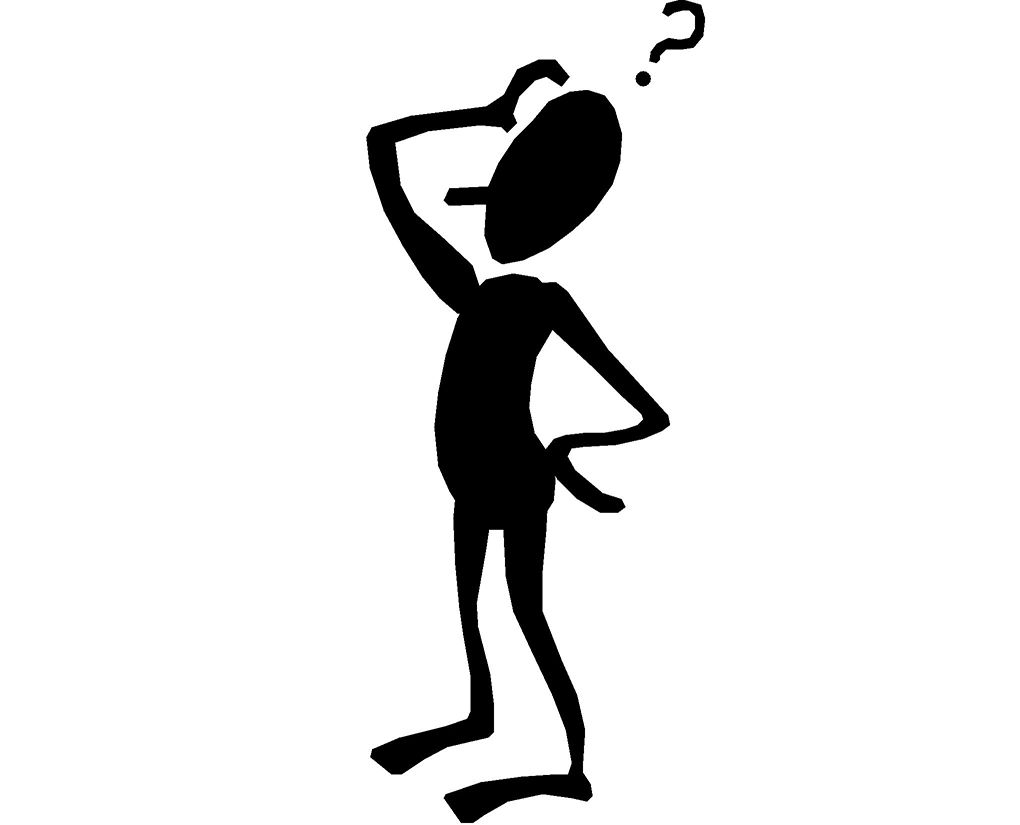 Problems in Training
Whether sufficient training has been given to change the attitudes and personality characteristics of academics?

Whether more experienced academics have been used for reviews?

Whether the refresher programmes have been conducted for those who had been trained previously?

Whether training has been improved on the basis of feedback received
APQN Conference ,  Sri Lanka  , 29.03.2019
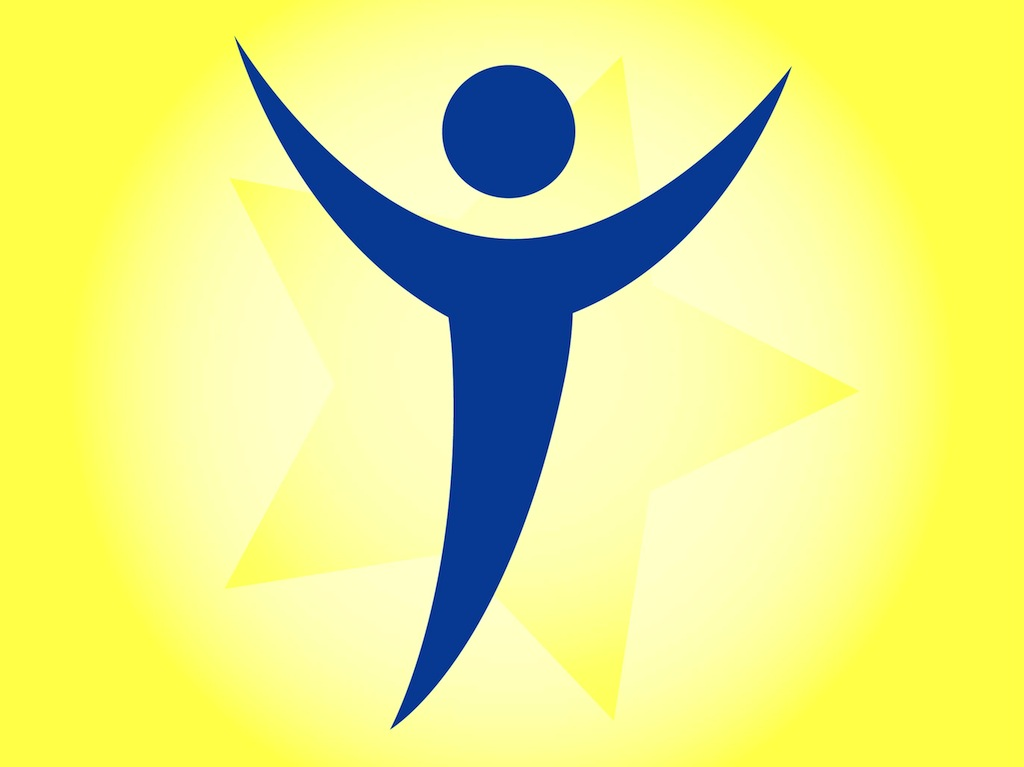 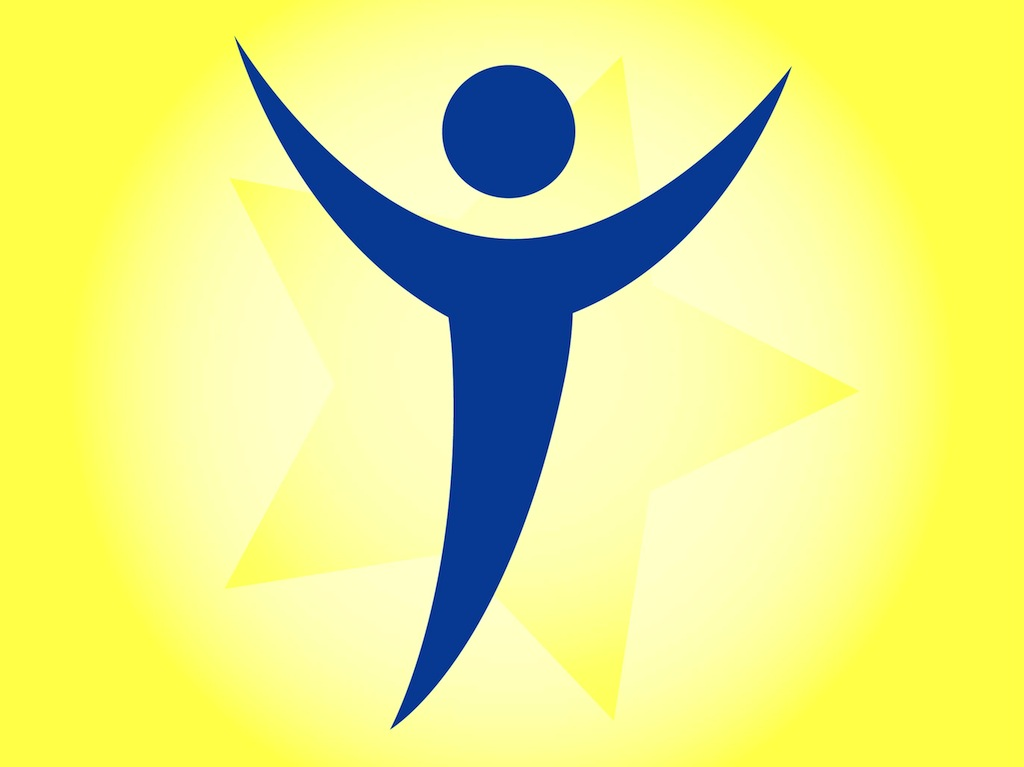 Supporting factors for QA Process
Positive attitude towards the quality assurance process 
Proactive and committed leadership (both VC and IQAC Director) 
The close congruence relationship maintained between academic and administrative staff
Training provided for staff at different points of the QA Process
Dedicated and committed staff who engaged in writing SER and compiling evidence
Team approach with engagement of all parties
APQN Conference ,  Sri Lanka  , 29.03.2019
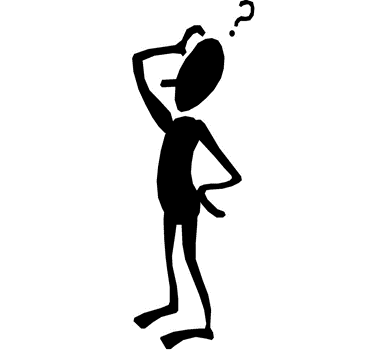 Hindering factors
Limited capacity of some reviewers to conceptualize 
     their roles as professional peers who would provide constructive
     and worthwhile feedback for the respective higher education
     institutions
Limited capacity of some reviewers to engage in the review process in an objective and impartial manner 
Lack of willingness of  some IR & PR reviewers to take part in the review process with full commitment and accountability  
Negative attitudes of both parties (reviewers and reviewees) towards each others capacity
Unwillingness of all parties to consider the whole process as a learning process
APQN Conference ,  Sri Lanka  , 29.03.2019
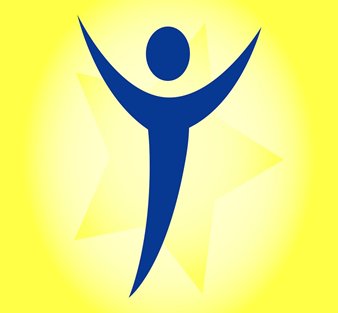 Positive outcomes of the process
Confirmation and validation on  strengths, weaknesses, opportunities and threats of universities through an informed review
Facilitation of intra-institutional, inter-institutional as well as  international partnerships and collaborations. 
Introduction of new innovative and modern pedagogical methods. 
A cooperative and collaborative culture developed Through SER writing and engaging in IRs and PRs among academic and non-academic staff of the Universities.
APQN Conference ,  Sri Lanka  , 29.03.2019
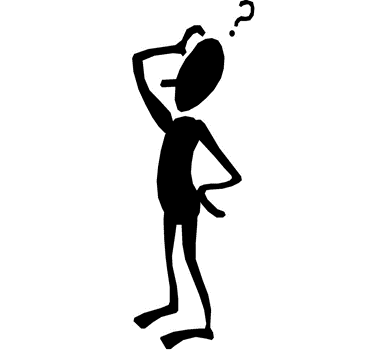 Follow up Action After Review- Concerns
Limited concern on  the weaknesses of the institutional practices  revealed through the QA process- Self reflective practice 
Limiting QA to IR and PRs - limiting to SER writing, site visits and reports
Poor attention on sharing good practices and learning from each other
Lack of awareness and interest of all stakeholders on QA process
Less student involvement in the QA Process
No mechanism developed yet to link QA with funding and resource allocation
APQN Conference ,  Sri Lanka  , 29.03.2019
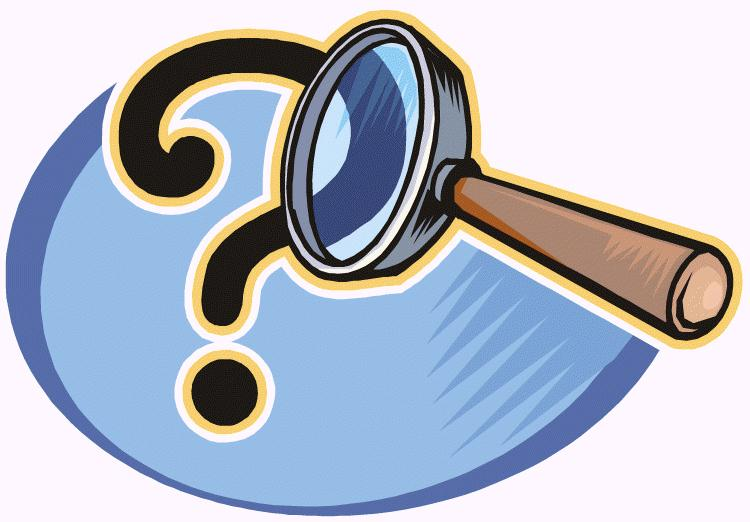 Conclusions
The Quality Assurance Mechanism of Sri Lankan Universities is consistent with most of the mechanisms adopted by other countries. 
It has produced both positive and negative outcomes to the respective universities as well as to the academic community. 
The successful implementation of the quality Assurance mechanism in the university system will depend on the characteristics of the leadership. 
There are drawbacks in the review manuals, training of reviewers and reviewees, writing of SERs, conduct of Reviews and writing and submitting final reports which must be rectified to get the maximum benefit out of the review process.
APQN Conference ,  Sri Lanka  , 29.03.2019
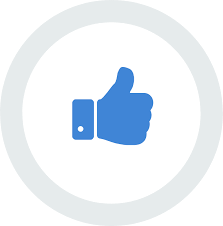 Recommendations
Quality Assurance mechanism of Sri Lankan Universities should be continued in its full spirit with some changes to the standards, scoring system and the processes adopted. 
The selection of reviewers for IR and PR should be carefully done and the responsibilities to be allocated after an extensive training. 
Training for SER writing groups should be done by the QAAC , UGC. 
Strong personalities with full commitment and capacity should be appointed as IQAC Directors. 
Ultimate outcome of the whole process should be to develop a quality culture among academics through which a quality programmes could be offered
APQN Conference ,  Sri Lanka  , 29.03.2019
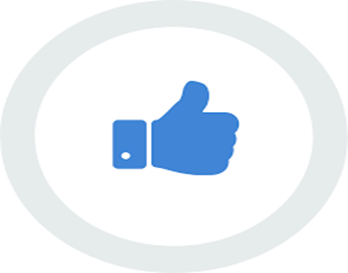 Recommendations
Student community should be given prominence in the review process as they are the main beneficiaries of this whole process. 
 The possibility of linking resources, cadre and finances with the reviews to be explored and a mechanism to be identified to reward best practices and eradicate malpractices.  
Finally the HEs should also consider quality as a continuum and commit themselves explicitly to the development of a culture which recognizes the importance of quality, and quality assurance, in their work.
APQN Conference ,  Sri Lanka  , 29.03.2019
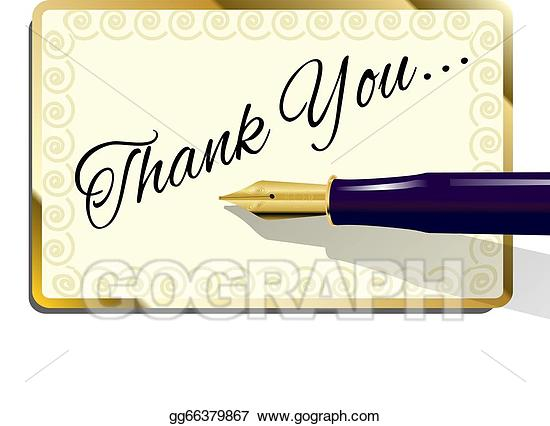